Morning Meeting Day 28
Auggie and Jack Will
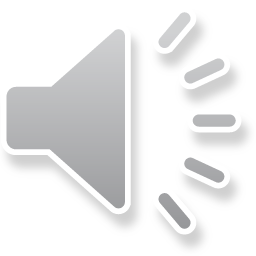 When is it okay for a friend to tease you or ask you awkward questions?
What sorts of things do friends share?
How important is a sense of humor?
Auggie and Jack Will
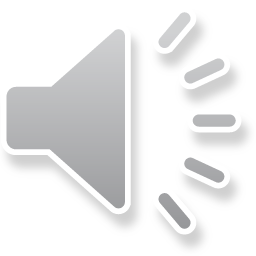 I think that a sense of humor is the most important trait to have in life. You need to be able to laugh at yourself and your mistakes and you need to be able to appreciate a good laugh with a close friend.
Friends don’t have to be the same and don’t even have to like the same things, but I think they really need to share the same sense of humor.
My Thoughts
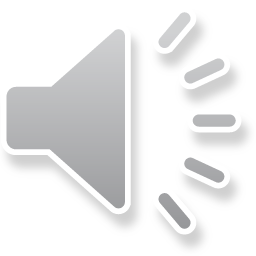 If you can’t change your fate, change your attitude.
What does this mean to you?
When is it important to ‘change our attitude’?
Today’s Precept
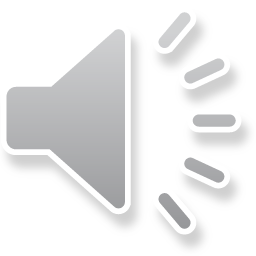 What did the underwear say to the shirt?
What is the tallest building in Transylvania?
What is a mummy’s favorite kind of music?
What kind of shoes do ghosts wear?
Celebrations and Jokes!
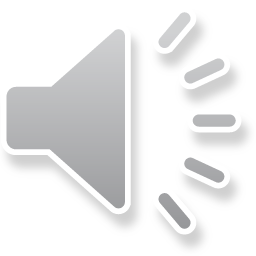